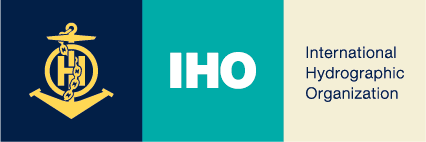 NAVAREA XIX Self Assessment
Norway
Valparaiso, Chile 2 - 6 September 2024
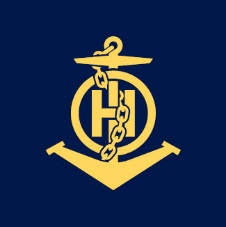 NAVAREA XIX Operations and updates
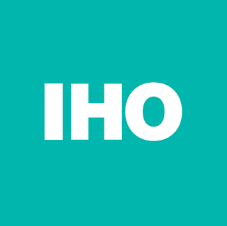 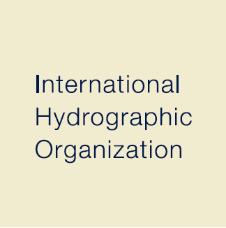 Valparaiso, Chile 2 - 6 September 2024
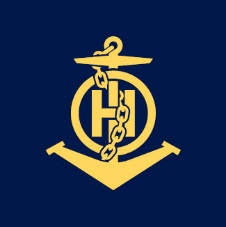 Future NAVAREA XIX OPERATIONS
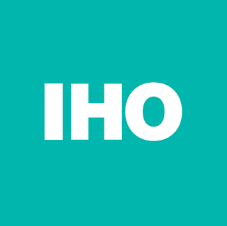 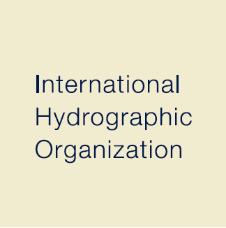 Valparaiso, Chile 2 - 6 September 2024
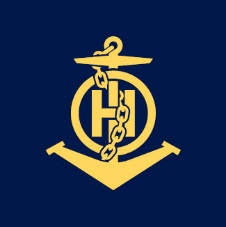 Actions requested of the sub-committee
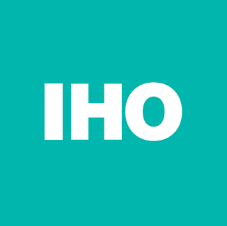 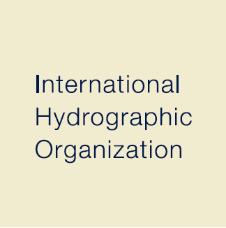 Note the information provided.
Valparaiso, Chile 2 - 6 September 2024